Ethernet Business Services
MEF Reference Presentation
November 2011
MEF Reference Presentations
Intention 
These MEF reference presentations are intended to give general overviews of the MEF work and have been approved by the MEF Marketing Committee
Further details on the topic are to be found in related specifications, technical overviews, white papers in the MEF public site Information Center:http://metroethernetforum.org/InformationCenter
Notice 
© The Metro Ethernet Forum 2011. Any reproduction of this document, or any portion thereof, shall contain the following statement: "Reproduced with permission of the Metro Ethernet Forum." No user of this document is authorized to modify any of the information contained herein.
Session Topics
Carrier Ethernet Basics
Why Business are Buying Ethernet Services
Top applications, market sectors, benefits
Financial applications
Use Cases
What’s New?
Member Resources and Summary
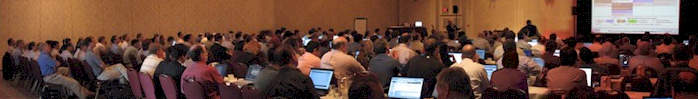 [Speaker Notes: We will discuss Principal Applications for Ethernet Business Services, the market sectors and the benefits of those services
We will then review the multiple service types that we will see presented today
We have 4 use cases in which we will discuss the technical and business value propositions for applications in Finance, Medical, Retail and IT
We will also look at the new Business Services Marketing kit for Service Providers]
Ethernet Business Services
Principal Applications
Site-to-site access, server consolidation, business continuity/disaster recovery, Enterprise-class cloud-based applications, Internet access, distributed imaging, distributed storage area networks, VoIP, streamed/interactive video, L2-VPNs, virtualization



Top Market Sectors
Finance, Healthcare, Education, Government, IT, Retail, Real Estate, Legal, Media, etc…
Benefits
Scalability, control, reliability, performance, data center & server consolidation, expedites and enables new applications
Cost reduction, revenue acceleration
Top Applications
Source: actual case studies submitted to the MEF
Top Vertical Markets
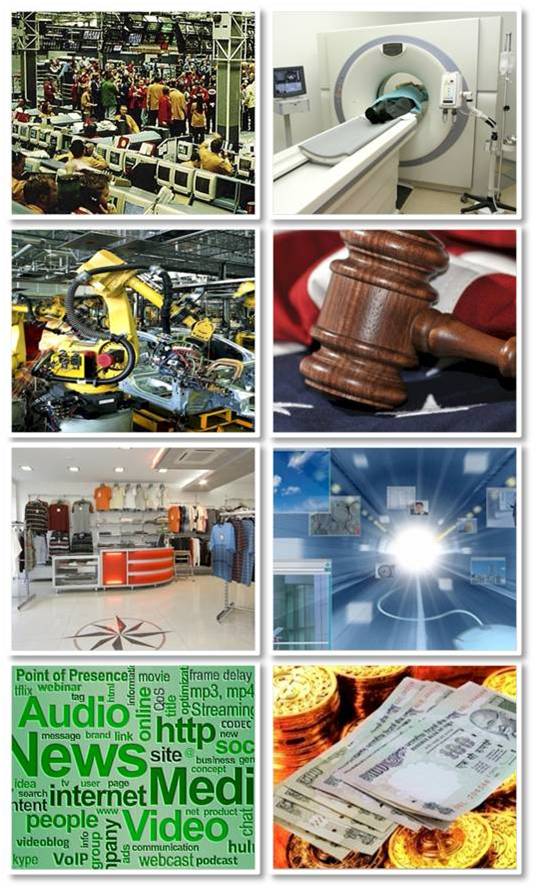 Source: actual case studies submitted to the MEF
Why Carrier Ethernet was Chosen: Financial Applications
The following summarizes why Carrier Ethernet was chosen in 10 actual financial case studies including regional, global and trading banks, financial institutions and the world’s largest stock exchanges
Ethernet Business ServicesUse Cases
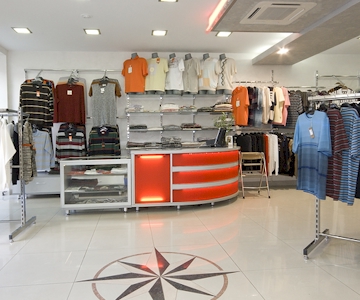 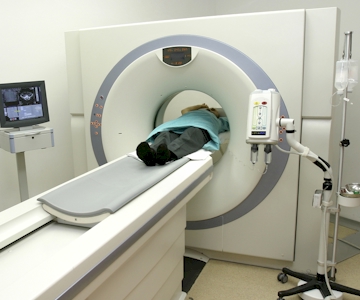 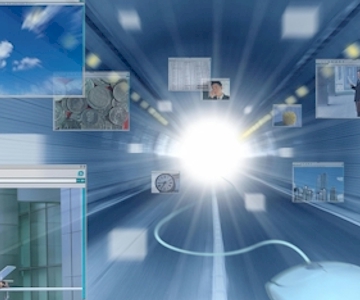 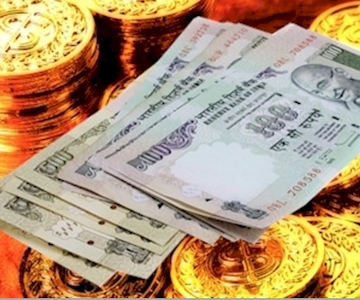 One example compiled from actual case studies submitted to the MEF
Ethernet Business Services Use Case
Application:Information Technology Applications for a global IT Development Company
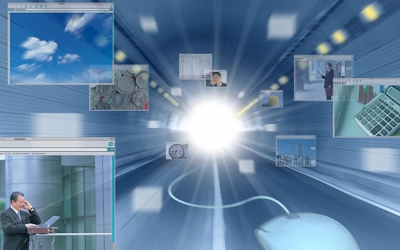 Company Profile and Challenges
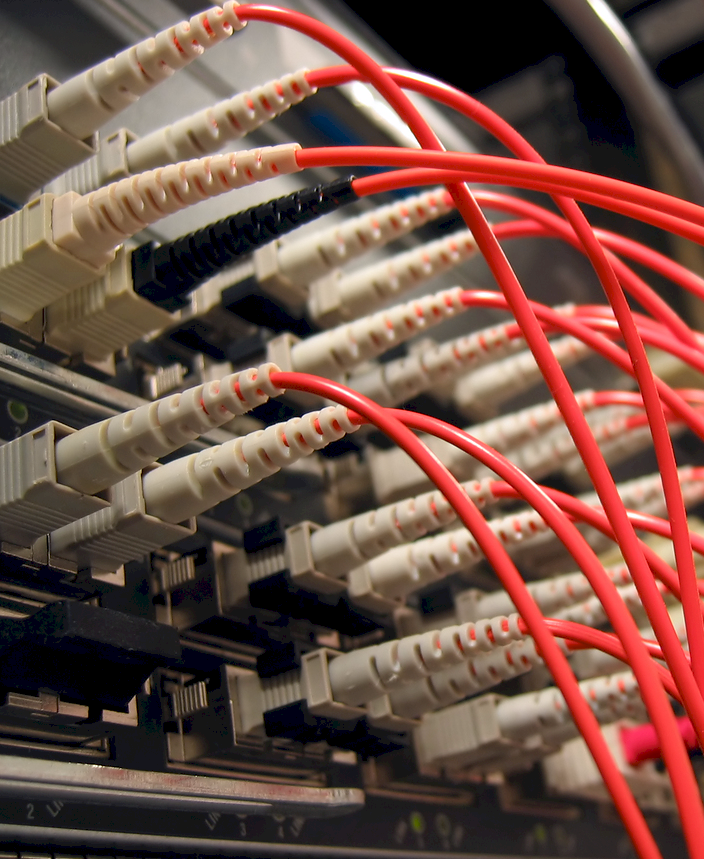 Multi-National IT company engaged in  systems development, integration and offering outsourcing
Call Centre Services
Development and operations use the same network
Network-delivered apps creating network challenges
Current extended network: mixture of routed networks SDH connections, fixed wireless, DSL, DOCSIS and a wide variety of solutions in international locations
Lack of consistent service quality results in unpredictable performance
Cost constraints
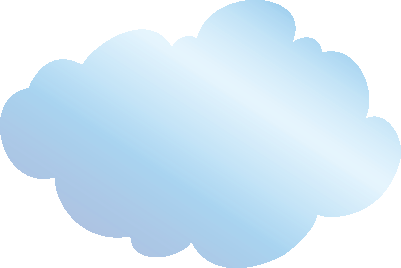 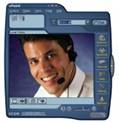 On-line HDVideo Conferencing
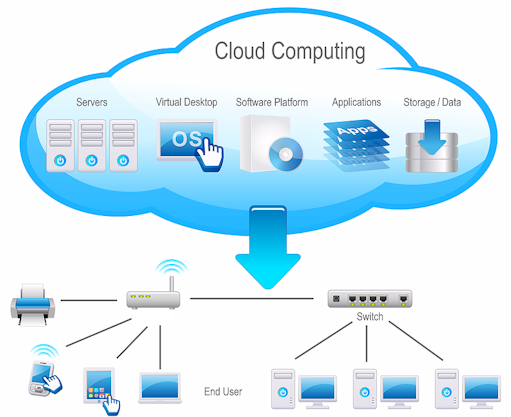 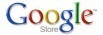 Common Business Applications
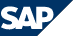 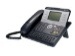 SaaS
On-line VoIP Services
On-line ERP Services
On-line DB Services
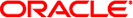 [Speaker Notes: Multi-National IT company engaged in  systems development, integration and offering outsourcing and technical support through data centres
Call Centre Services have been and important element of the company’s success but new opportunities to leverage the company’s expertise are driving business
Increasingly the development and deployment of business-class applications must share the same network resources as operational networks
The advent of network-delivered applications such as cloud computing is creating new challenges for development deployment and operation]
Worldwide Carrier Ethernet Deployment
Internet information & Software apps
HD TV, TVoD, VoD, Content Providers
Host applications, Consolidated Servers
Software as a Service, Cloud Services
Voice/Video
Telephony
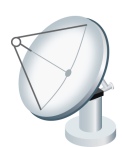 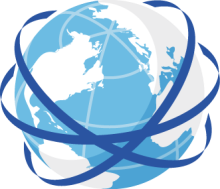 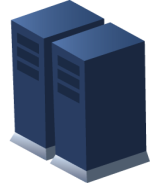 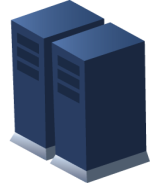 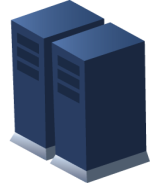 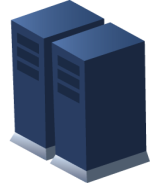 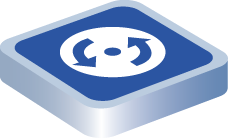 Video
Source
Co-Location, Data Centre and Exchanges
American Carrier Ethernet Service Providers
European Carrier Ethernet Service Providers
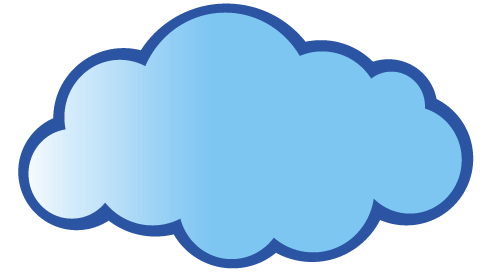 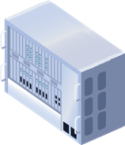 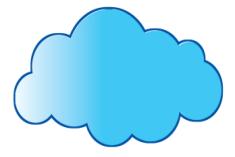 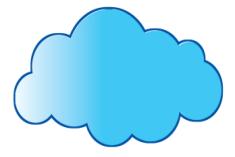 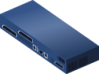 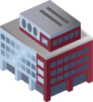 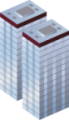 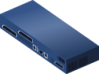 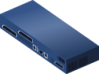 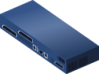 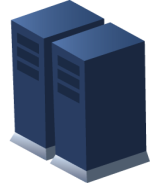 UNI
UNI
Company and Client Locations
ENNI
ENNI
Company and Client Locations
SAN
Carrier Ethernet  Exchange
Direct Connection
ENNI
Asia Pacific Carrier Ethernet Service Providers
ENNI
African Carrier Ethernet Service Providers
Direct Connection
Company and Client Locations
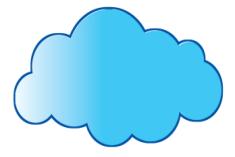 UNI
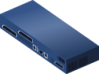 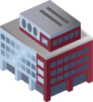 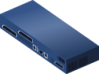 UNI
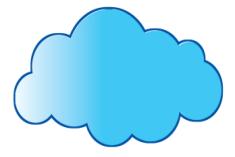 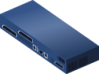 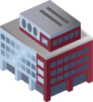 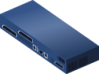 Company and Client Locations
Enabled Overall Benefits
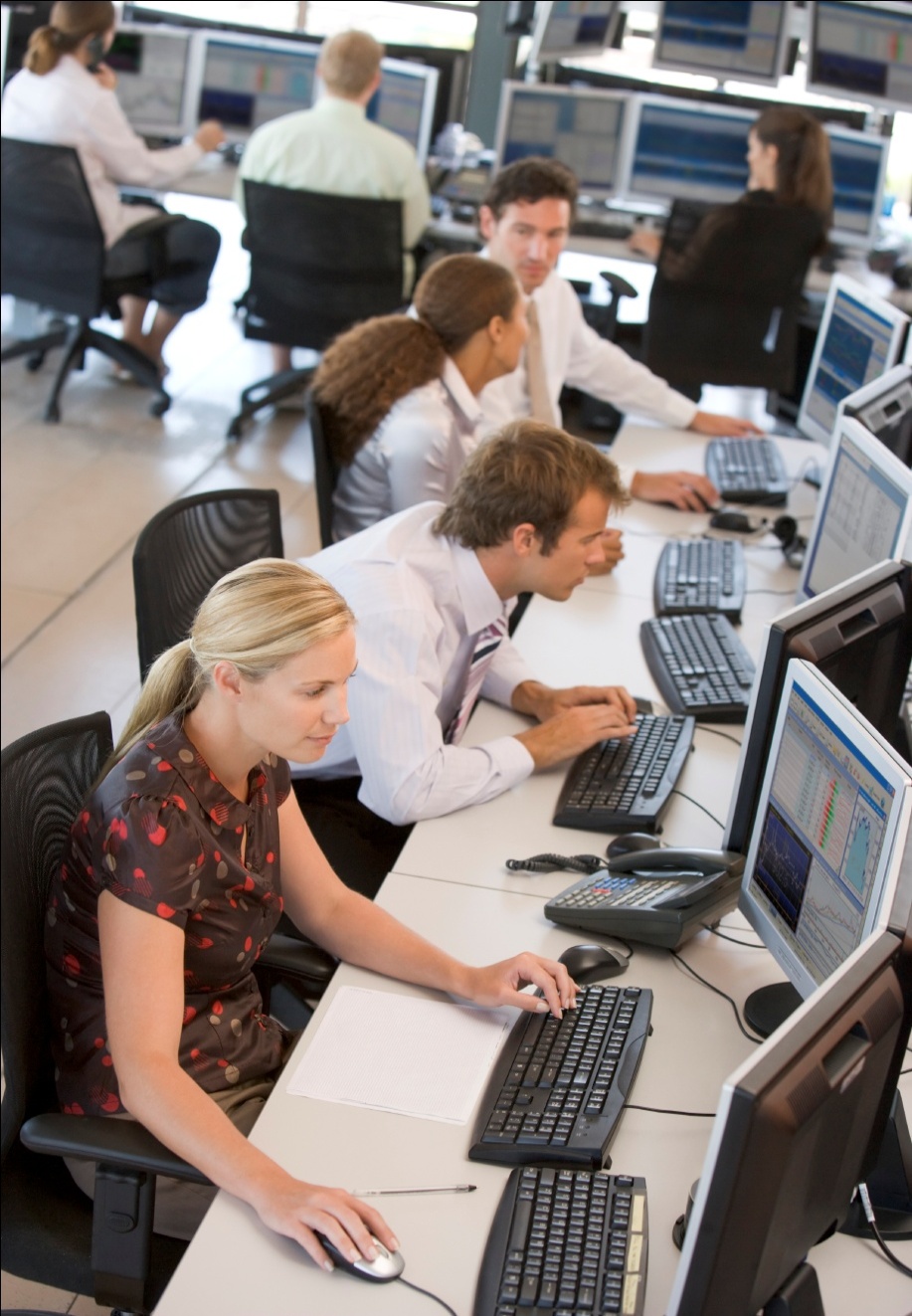 Application performance is predictable, reliable and can be delivered in all locations independent of access technology
Each application type can be managed and operated independently 
Adding new applications, clients is easy
Ethernet Infrastructure means bandwidth growth is unlimited and future proof
[Speaker Notes: Application performance is predictable, reliable and can be delivered in all locations independent of access technology
Each application type can be managed and operated independently without wide area network over-provisioning and within it’s own virtual environment with IT management in control of resource utilization: 
Distributed storage area networks, call center applications, interactive video conferencing, back-up and disaster recovery
Delivery of secure, deterministic, business-class cloud based services.
Adding new applications and clients is easy
Ethernet Infrastructure means bandwidth growth is unlimited and future proof


Ethernet Services can be delivered in all locations with predictable QoS, and bandwidth profiles agnostic to the delivery technology
Each application type can be managed and operated independently without wide area network over-provisioning
Application performance is predictable, reliable and simpler to manage
Adding new applications and clients is easy within the simple framework
Ethernet Infrastructure means bandwidth growth is unlimited and future proof
Each Application has now been enabled to operate within it’s own tuned virtual LAN environment with IT management in control of maximum bandwidth and resource utilization
These are 
Distributed Storage area networks, 
The Call center applications, Interactive video conferencing
Cloud-based back-up and disaster recovery
Development and support of network-delivered client applications
Delivery of secure, deterministic, business-class cloud based services.]
MEF
Carrier Ethernet as Cloud Carrier
Ten Years of Achievement
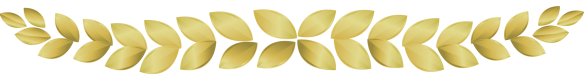 Carrier Ethernet as Ethernet Cloud Carrier
Current MEF project addresses key issues for the Cloud Community
The secure, business-class delivery of cloud-based applications to businesses
MEF is the first to address business-class delivery of Cloud-based applications
Opens up significant new markets for Cloud Carriers, Cloud Providers and Cloud Carriers
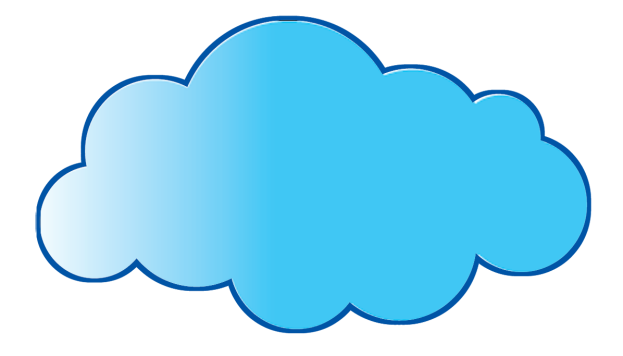 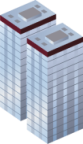 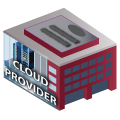 Ethernet Cloud Carrier
Enterprise Cloud Consumers
Cloud Provider
The MEF will be presenting new work in the December/January timeframe
[Speaker Notes: The MEF is working with the key stakeholders in the telecoms, Enterprise and Cloud communities and will be presenting new work in the January timeframe. 
The new work will augment and relate to existing work by NIST and other organizations in this space with the context of “Carrier Ethernet as Ethernet Cloud Carrier”
The MEF intends to augment the existing service definitions to encompass elastic/dynamic services required for Cloud-based application delivery]
MEF Resources
Members’ Ethernet Business Services Kit
Business Services Kit Contents
Overview / How to Use Guide
A series of PowerPoint presentations delivered as a complete 3 hour seminar. 
Enterprise-focus services overviews, 
Summaries of applications and 6 use cases. 
Six 2 page MSWord Use Cases
A new MEF positioning paper 
Available Nov/Dec 2011
Ongoing updates to Event presentations as DRE Cloud messaging develops
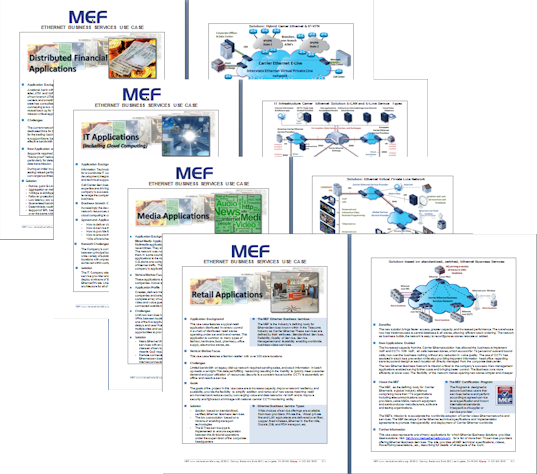 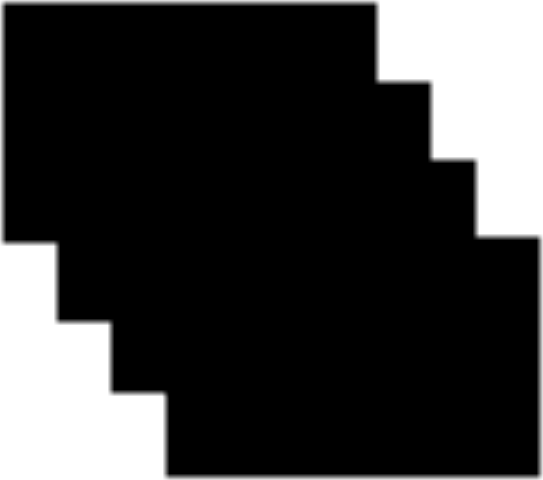 Ethernet Business Services Kit
Intention of the MEF Ethernet Business Services Kit 
Provide a series of deliverables to help accelerate the adoption of Carrier Ethernet services in the marketplace.
Focus firstly on applications, secondly vertical markets
The intended users are 
MEF service provider members engaging
Directly with Enterprise Users
Preparing Service Provider sales forces
By the MEF 
Conducting MEF Business Services Seminars or Webinars
This kit is primarily to be used as a starting point
Content may be amended to reflect local or specific market, application or user requirements
Summary: The Big Picture
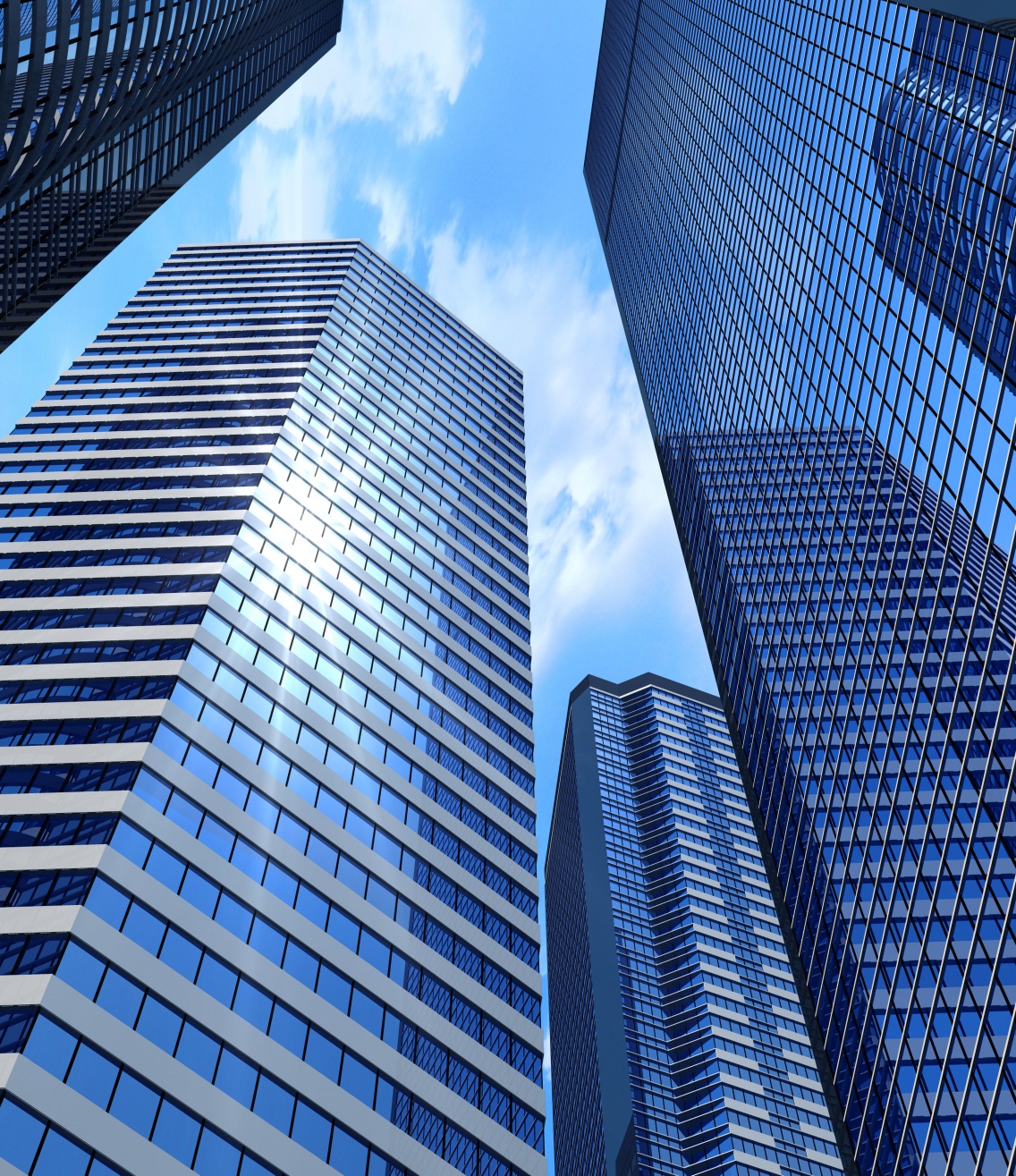 Worldwide demand for Ethernet services  continues to increase
Businesses are optimising their application performance through adoption of Ethernet Business Services
Ethernet Services are key to providers business services portfolio
Ethernet interconnects 
Proliferating at a rapid pace, enabled by exchangesgenerating new  retail and wholesale business
MEF continues to lead Ethernet globalization
[Speaker Notes: Ideal platform for key distributed IT systems and applications
Network Efficiency enabled by Ethernet Virtual Service Connections 
Secure, reliable, high speed connectivity, QoS and bandwidth per application
Converge fragmented networks into a single scalable, high performance, low latency network
Fine-tune bandwidth per site based on application needs and budget
Service consistency across all sites – regionally, nationwide or globally
Low cost /bit – save money]
MEF Reference Presentations
Presentations may be found at http://metroethernetforum.org/Presentations
End of Presentation